Муниципальное автономное дошкольное образовательное учреждение
Центр развития ребёнка – детский сад первой категории №17
г.Челябинска
 
 
 
 
 
 
 
Конспект образовательной деятельности 
с детьми среднего дошкольного возраста 
Область «Познание» 
«Космическое путешествие»
 
 
 
 
 
 
 
Подготовила
Воспитатель первой квалификационной категории
Панарина Наталья Владимировна
 
 
 
 
 
 
 
 
 
 
г.Челябинск
2012
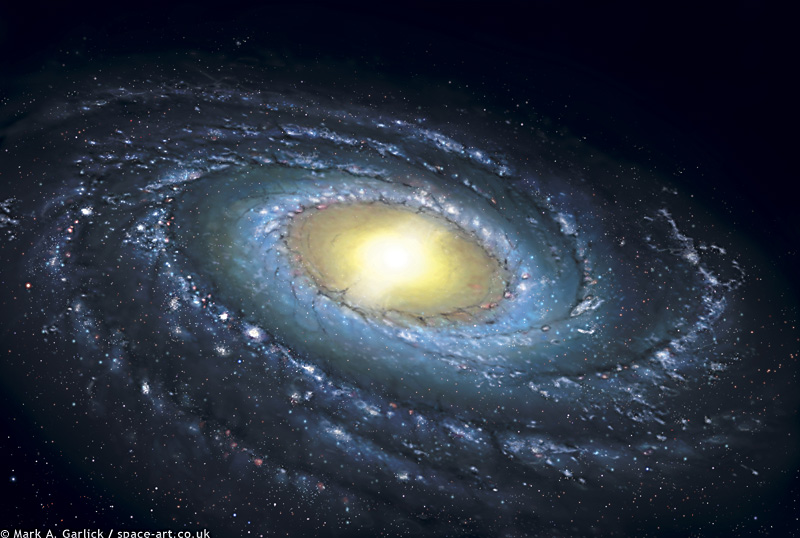 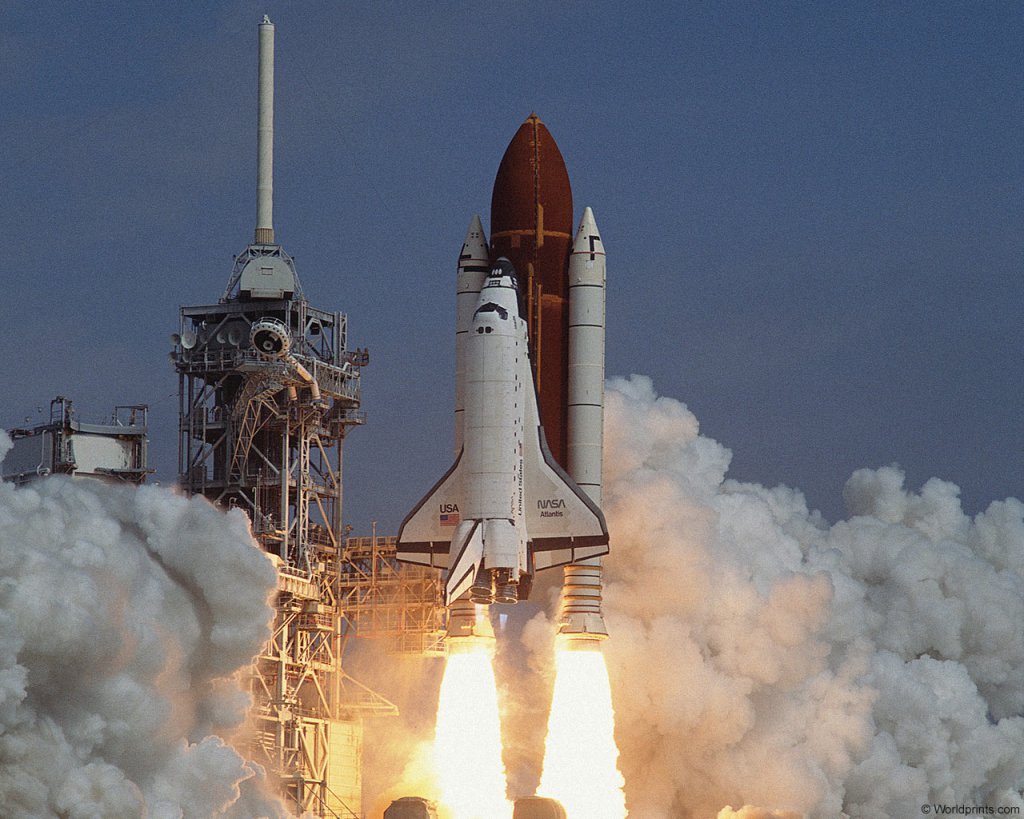 БЕЛКА И СТРЕЛКА
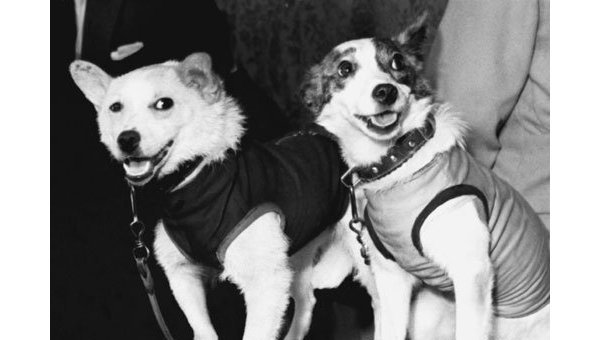 Юрий Гагарин
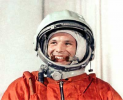 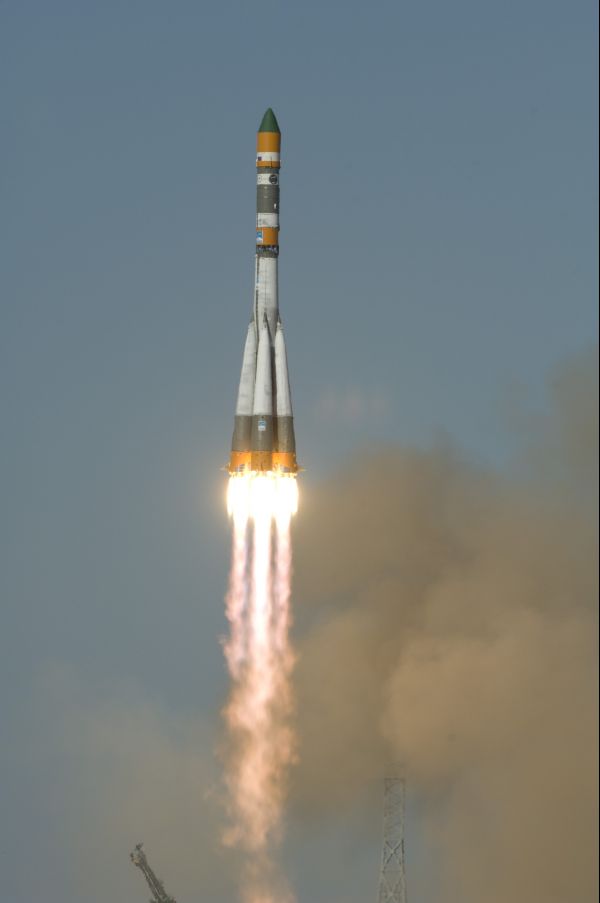 РАКЕТА
Скафандр
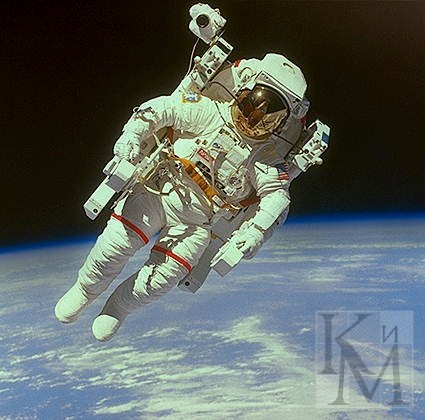 Планеты
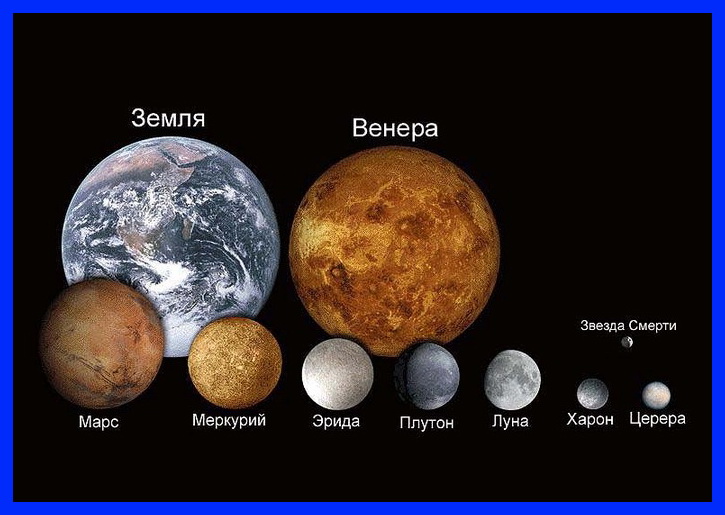 Звезда Солнце
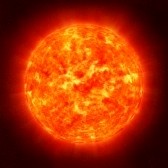 Планета Земля
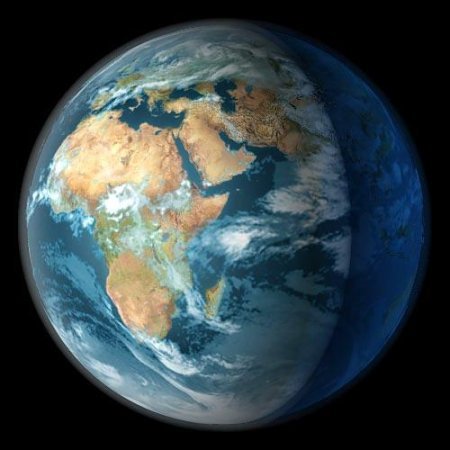 ЛУНА
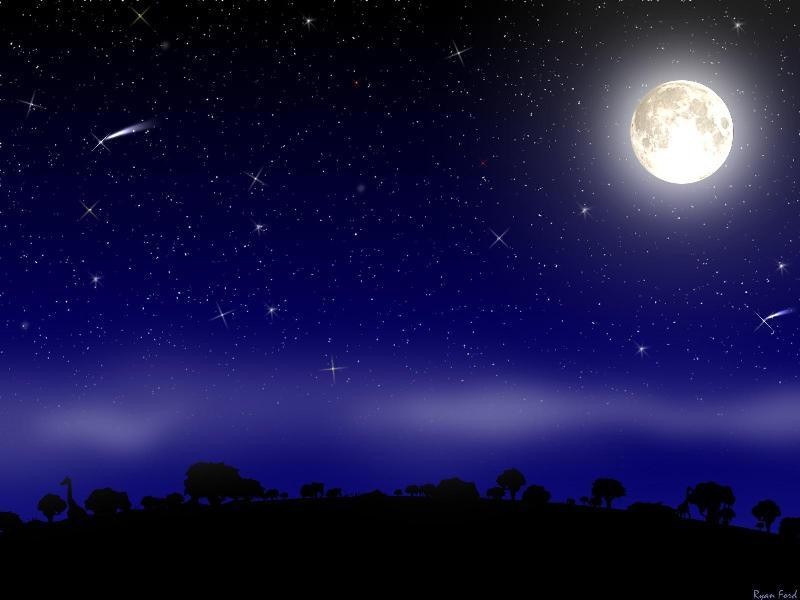 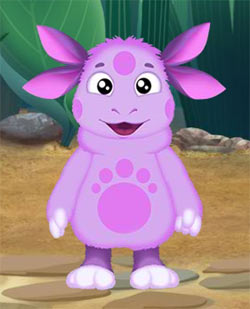 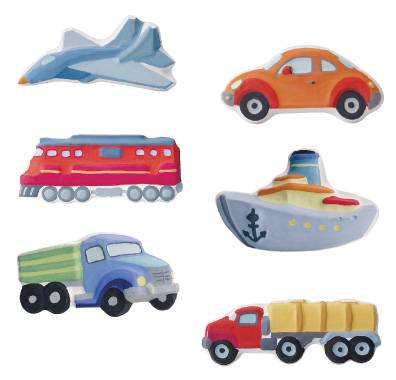 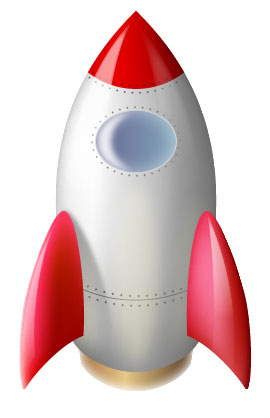 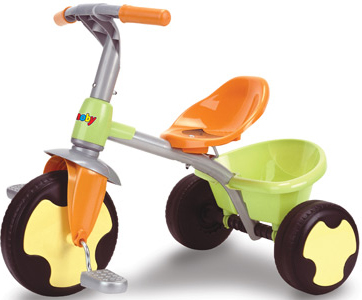 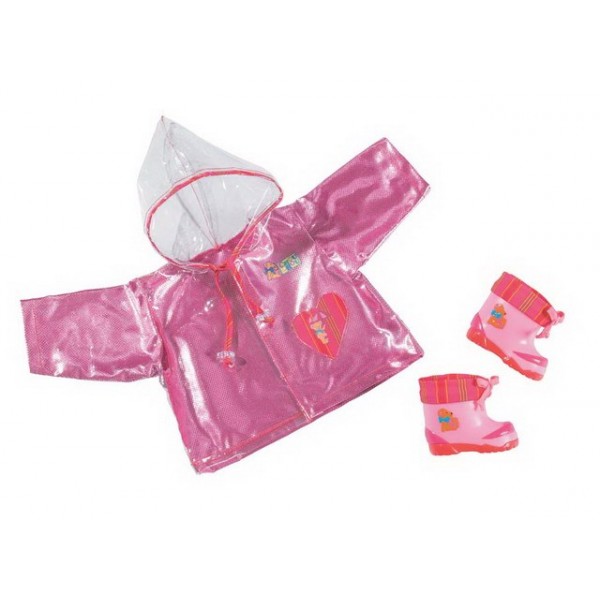 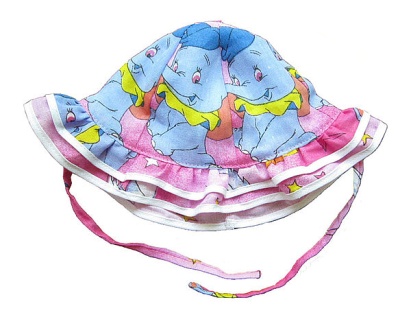 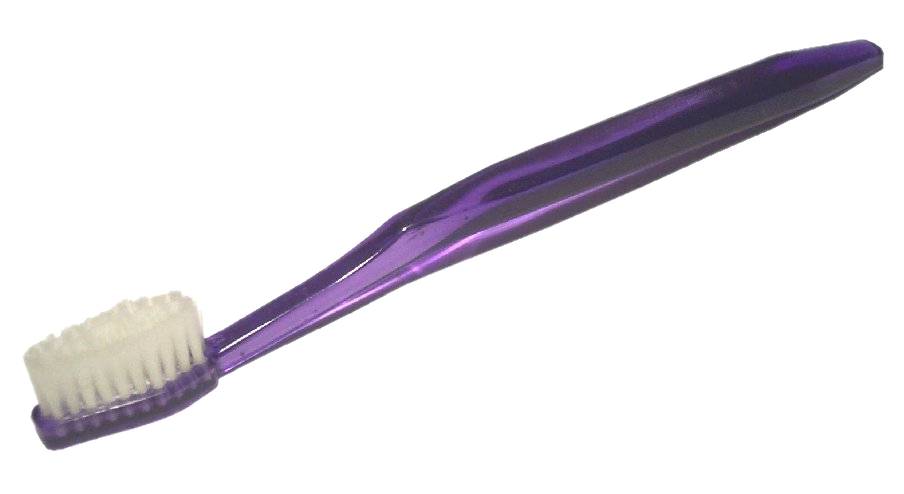 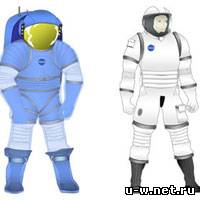 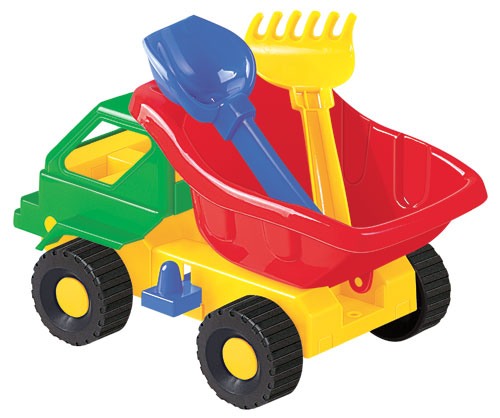 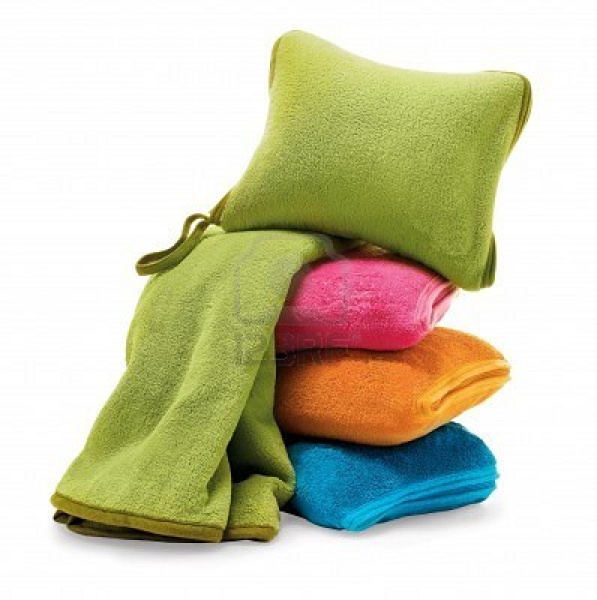 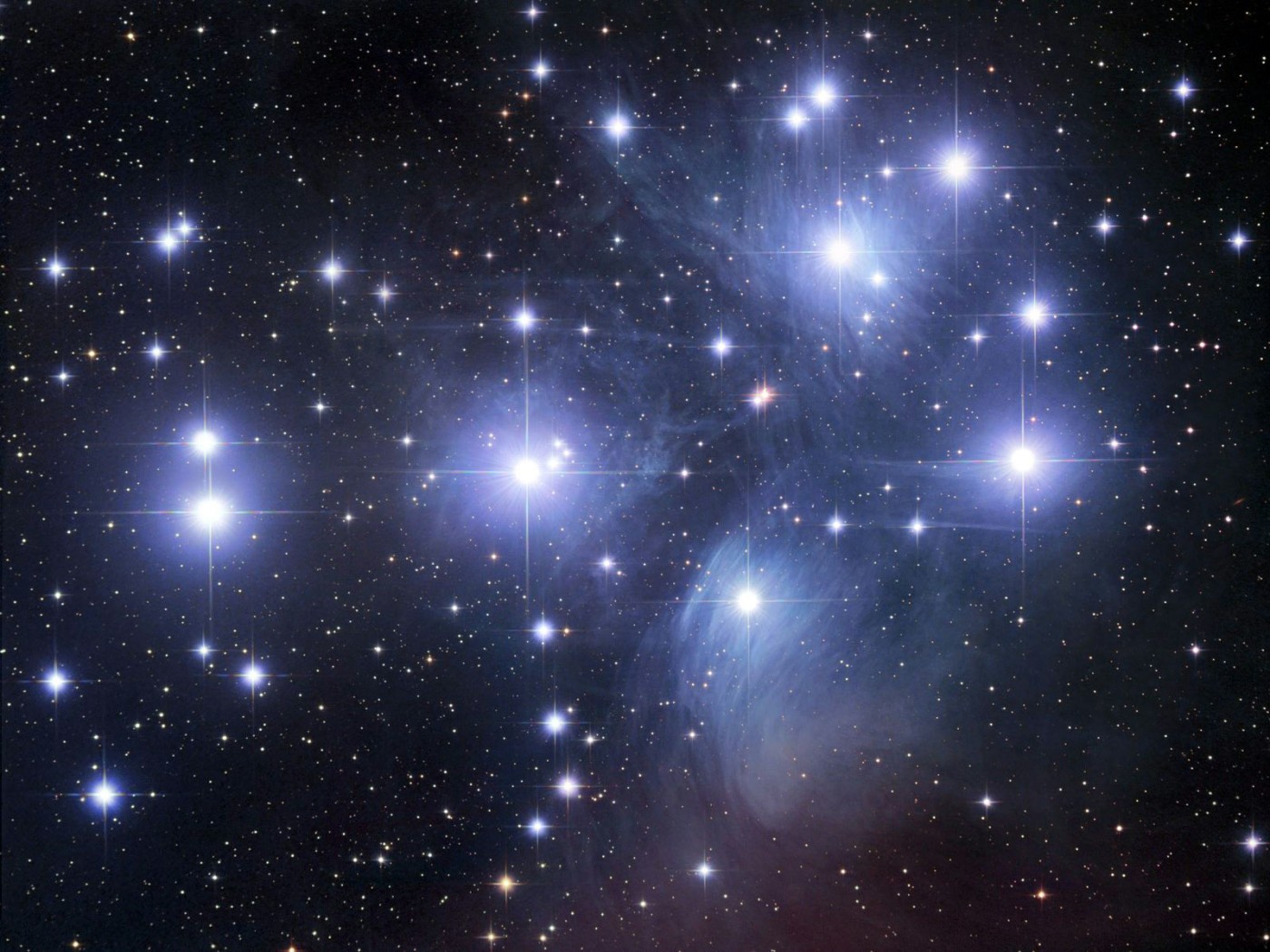 Источники иллюстраций:
Космос  http://kvazar.ucoz.net/publ/1-10-2                 
Ракета http://www.pixnet.ru/wallpapers/802/  и
http://www.proplay.ru/users/2137/gallery/159989/
Белка и Стрелка http://www.newsmoldova.ru/technology/20100819/188186419.html
Юрий Гагарин  http://lichnosti.net/people_1015.html 
Планеты  http://worldradio.ru/forum/showthread.php?t=5280 
Звезда солнце http://ru.123rf.com/photo_7399079_sun-in-the-space.html 
Планета Земля http://www.porjati.ru/blog/virpool/33550-zemlya-v-fotografiyah-i-kartinkah.html 
Луна http://www.proza.ru/2010/01/31/1304
Мультгерой Лунтик http://forum.travian.ru/showthread.php?t=156489&page=430&s=da20dffa64ee0ee8e4e7e12d6fef2838 
Звёздное небо http://namonitore.ru/wallpapers/big/skoplenie_pleyad_1400.html
Транспорт http://www.labirint.ru/screenshot/goods/54600/7/ 
Скафандр http://portal-uw.ru/publ/5-1-0-182   и  http://www.megabook.ru/DescriptionImage.asp?MID=469017